Mitosis & The Cell Cycle
Fertilization is the start of life
Zygote
Egg and Sperm
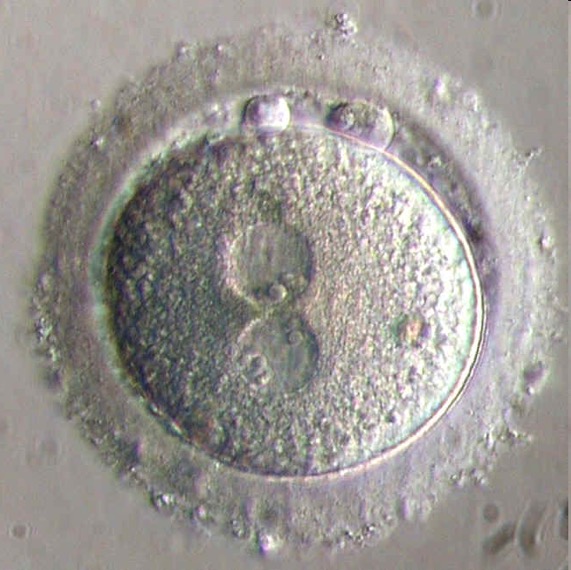 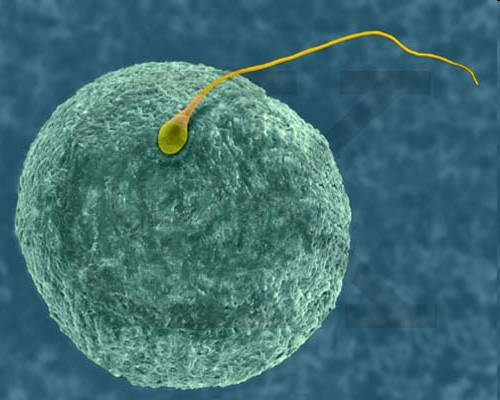 A sperm cell and an egg cell come together to form a single cell called a Zygote
How do little elephants grow up to be BIG elephants?
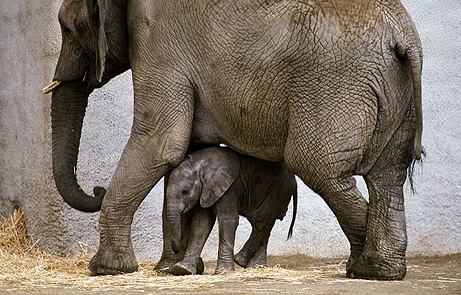 Why do animals shed their skin?
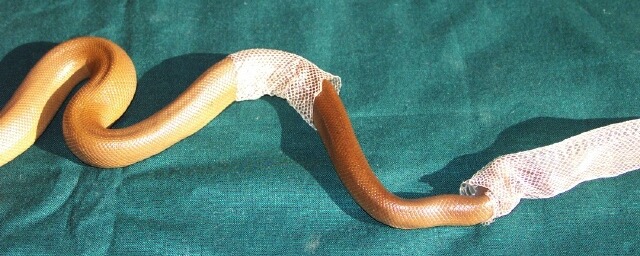 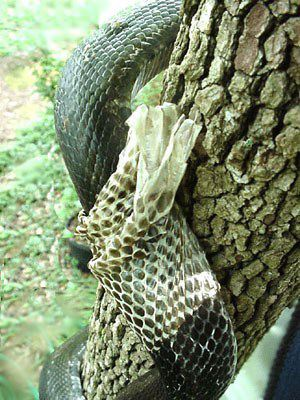 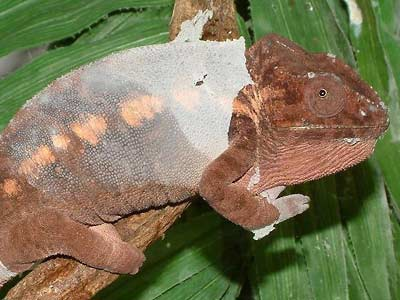 Because Of The Cell Cycle
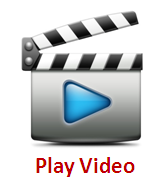 Cell Cycle
Replication and division of the cells nucleus where the daughter cells are exact replications of the parent cells.
New body cells are produced for:
Growth
Replacing damaged or old cells
The Cell Cycle
Within The Cell Cycle there is the Growth Phase, Division Phase (Mitosis) and Cell Division (Cytokinesis)

The Growth phase is called Interphase

Division Phase (Mitosis) is comprised of:
Prophase
Metaphase
Anaphase
Telophase

Cell Division (Cytokinesis) causes 1 cell to become 2
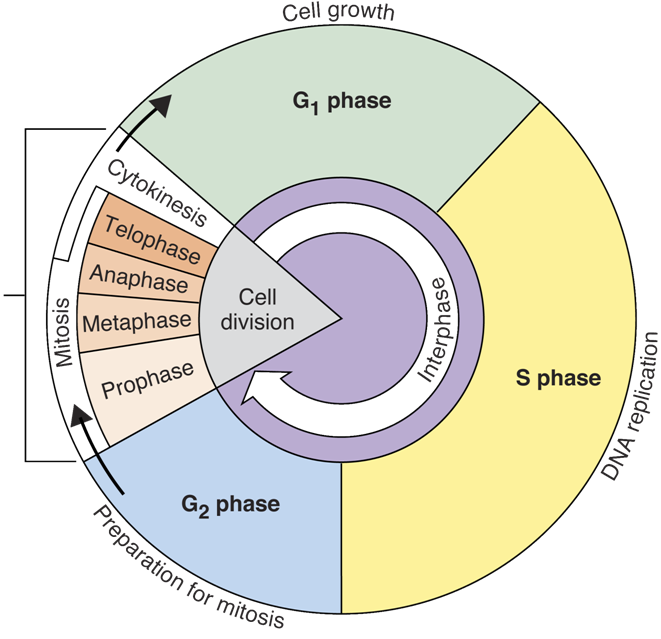 Mitosis and Cell Division
Interphase
Genetic Material
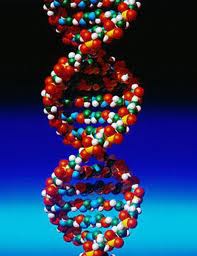 DNA - Deoxyribonucleic acid
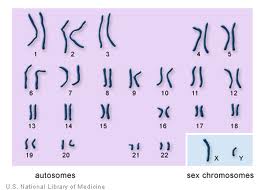 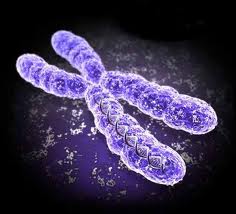 Chromosomes
Genetic Material
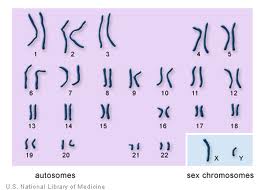 All of your genetic material is packaged into 46 chromosomes
23 chromosomes come from dad and 23 from mom
Chromosomes are composed of DNA which is the code that makes you who you are.
Genes
Chromosomes are made up of proteins and a code called DNA which is made of 4 compounds (A,T,G,C)
Chromosomes are divided into sections called genes
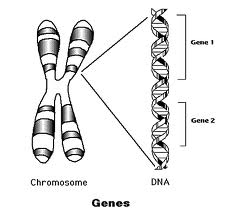 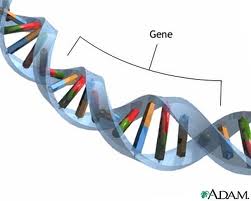 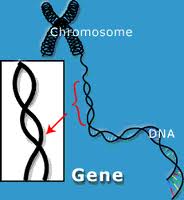 Genes
Genes are short sequences of DNA which tell the cell to make certain proteins

The proteins are what give us our individual characteristics

Each persons genes are different 	  (except??)

Identical Twins
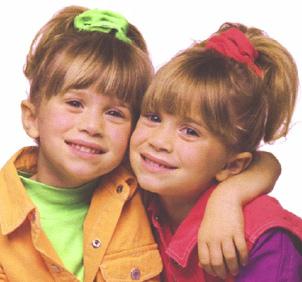 Genetic Features
Eye Colour
Genetic Features
Height
Genetic Features
Rolling Tongue
Earlobes
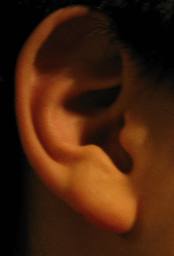 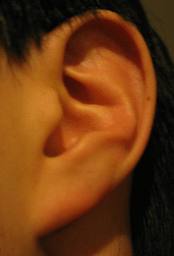 Human – Animal Gene Similarities
- Genome-wide variation from one human being to another can be up to 0.5% (99.5% similarity)- Chimpanzees are 96% to 98% similar to humans- Cats are 90% similar to humans, 82% with dogs, 80% with cows, 79% with chimpanzees, 69% with rats and 67% with mice- Cows are 80% genetically similar to humans- 75% of mouse genes have equivalents in humans - The fruit fly (Drosophila) shares about 60% of its DNA with humans - About 60% of chicken genes correspond to a similar human gene
End of Day 1
Interphase
•  The time between cell divisions
 
•  Cells undergoes DNA replication and growth

  The cell spends most of its time in Interphase.
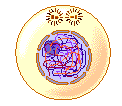 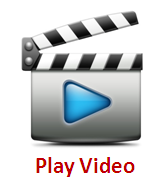 There are 3 Stages in Interphase:

G1 Phase – cells carry out metabolic activities to prepare for the S Phase.
S Phase – “Synthesis Phase” – DNA is replicated.
G2 Phase – organelles and molecules required for cell division are produced.  Cell prepares for mitosis.
Interphase
Plant Cell
Animal Cell
Cell Division Phase (Mitosis)
Mitosis
Process whereby a cell will divide to produce two new identical cells

Allows organisms to grow and replace old, damaged or dead cells

Occurs in all body cells
Parent cell
Chromosomes are copied and double in number (Interphase)
Chromosomes now split
2 daughter cells identical to original
Every cell in your body contains the same genes, but only some act to make the cells specialised – e.g. nerve or muscle tissue.
Prophase
Spindle 
forming
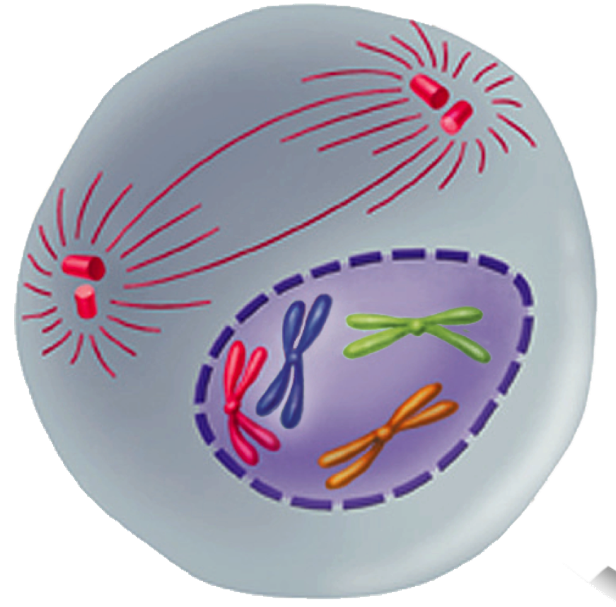 Prophase is the first and longest phase of mitosis.

 Strands of DNA condense and thicken to form visible duplicated chromosomes (sister chromotids).

 Sister chromatids are held together by centromeres

 The nuclear membrane breaks down.
Centromere
Chromosomes
(paired chromatids)
Prophase
Spindle 
forming
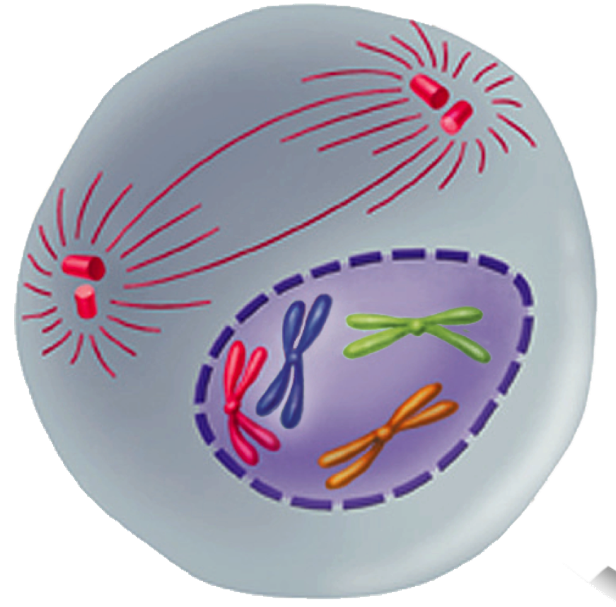 The centrioles move to opposite poles of the cell



 Spindle fibres begin to form from the centrioles.
Centromere
Chromosomes
(paired chromatids)
Chromatids become visible under the light microscope
Prophase
Plant Cell
Animal Cell
Spindle fibers
Centrioles
Metaphase
Centriole
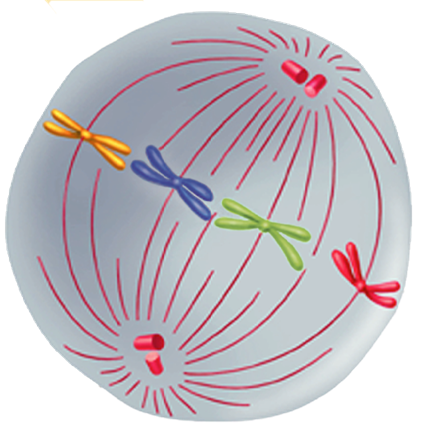 The second phase of mitosis.


 Spindle fibres connect the centromere of each chromosome to the poles of the spindle.


 Spindle fibres help chromosomes line up across the equator (center) of the cell.
Spindle
Metaphase
Plant Cell
Animal Cell
Anaphase
The third phase of mitosis.

Centromeres are split apart

Each chromatid pair splits (each are now called daughter chromosomes). 

Spindle fibres shorten and thicken, pulling one chromatid (chromosome) from each spilt pair to opposite poles.
Individual
chromosomes
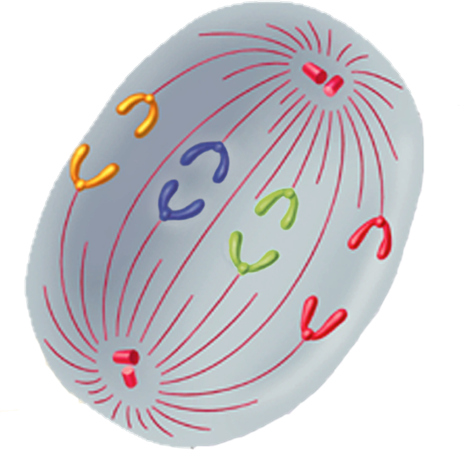 Anaphase
Plant Cell
Animal Cell
Anaphase
Telophase
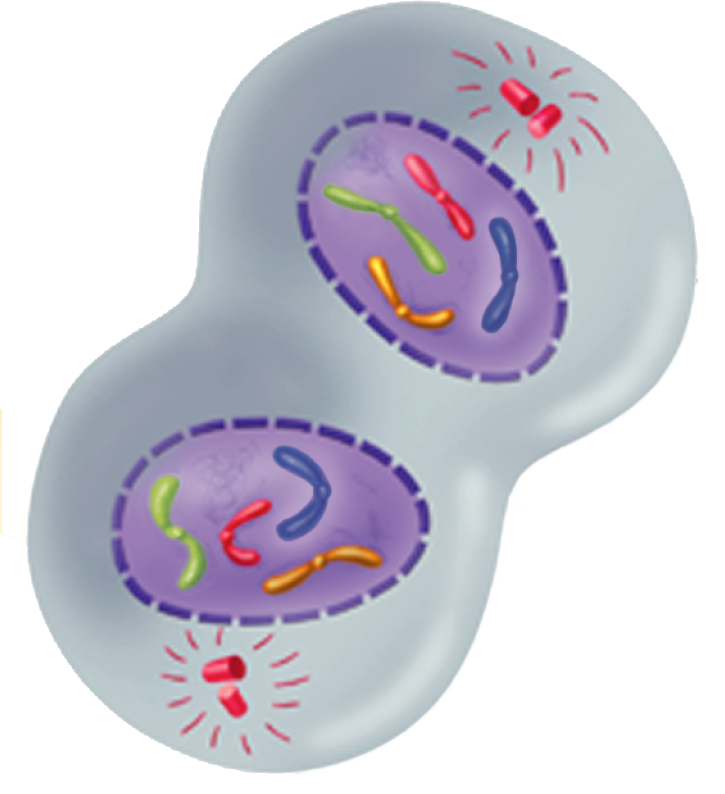 The fourth and final phase of mitosis.

Chromosomes gather at opposite ends of the cell.  They begin to unwind and are less visible.

Nuclear membrane begins to reform

Spindle fibres begin to break down.
Telophase
Plant Cell
Animal Cell
Cytokinesis in Animals
After mitosis the cytoplasm separates and two identical daughter cells form.
Cytokinesis in Plants
In plants, a structure known as the cell plate forms midway between the divided nuclei.
Cell plate
Cell wall
The cell plate gradually develops into a separating membrane and a cell wall begins to appear.
Animal Cell Cycle-- Review
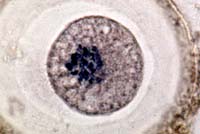 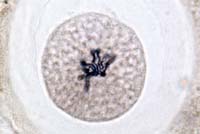 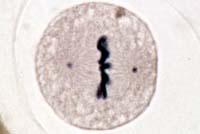 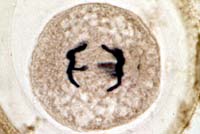 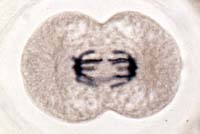 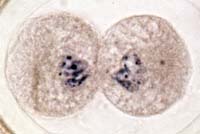 Rat – epithelial cells
Prophase
Metaphase
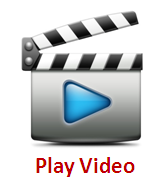 Telophase
Anaphase
Re-watch the video from earlier 
Plant Cell Cycle -- Review
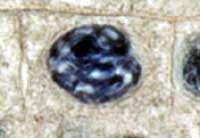 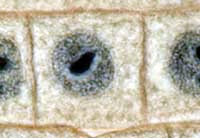 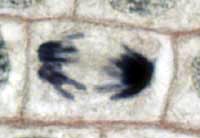 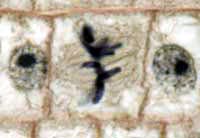 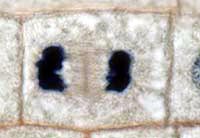 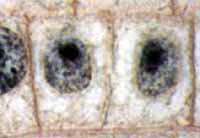 Plants
Interactive Cell Division
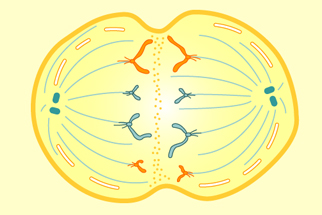 Checkpoints in the Cell Cycle
A cell will not divide if:
Signals from surrounding cells tell the cell not to divide
There are not enough nutrients to provide for cell growth
The DNA within the nucleus has not been replicated
The DNA is damaged
Mitosis Animations - 
Click the images to view
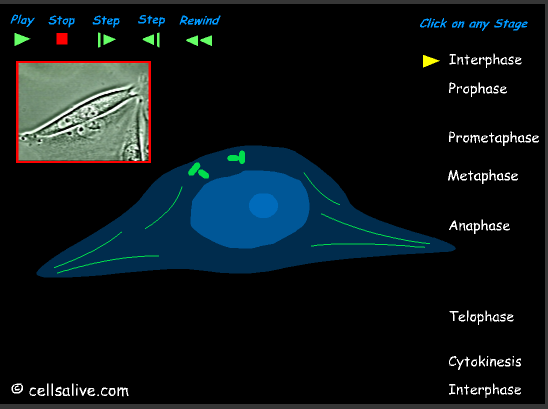 Interactive Cell DivisionTiming Cell Division
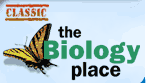 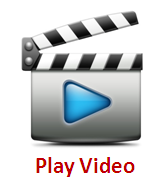 Errors in Mitosis
Substances such as toxic chemicals, radiation and viruses and cause MUTATIONS

Mutations alter the structure of DNA

When these cells divide the mutation is passed ONLY to the daughter cells
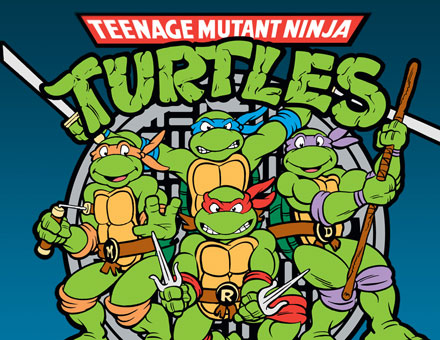 Errors in Mitosis
One result of a mutation can cause cells to divide uncontrollably leading to CANCER

Eg. Cigarette smoke can alter the chromosomes in the lungs causing these cells to undergo mitosis much faster than normal

This can lead to Lung Cancer
Healthy Lung	    Cancerous Lung
Retinoblastoma – Cancer of the Retina (back of the eye)
Retinoblastoma is caused by a mutation to certain genes in the eye which are carried on by mitosis.